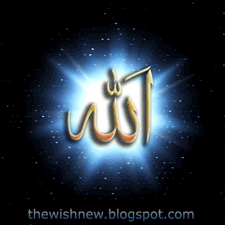 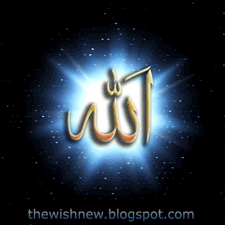 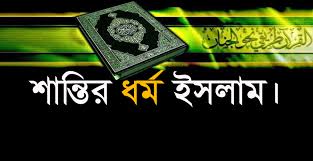 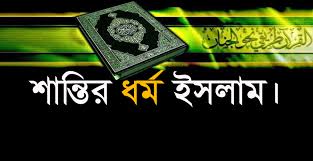 স্বাগতম
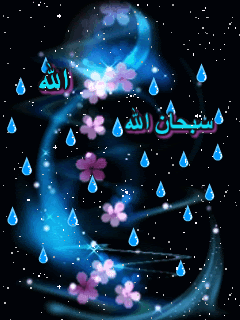 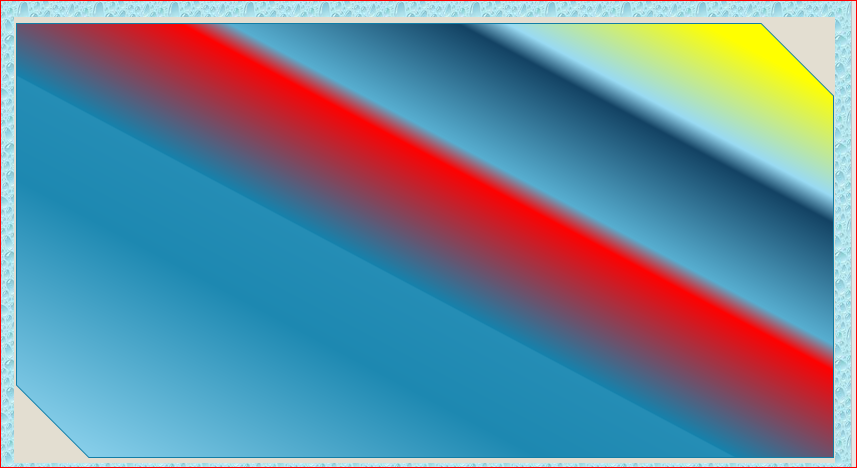 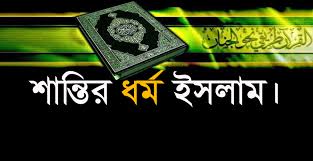 শিক্ষক পরিচিতি
              মো: নুরে আলম
ইবতেদায়ী প্রধান শিক্ষক
পূ্র্ব চরখলিফা রহমানিয়া স্বতন্ত্র ইবতেদায়ী মাদ্রাসা, দৌলতখান, ভোলা
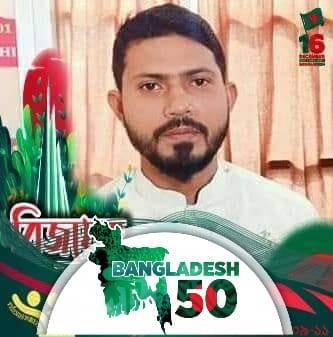 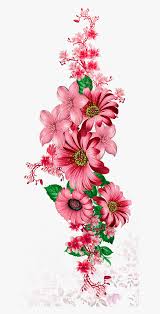 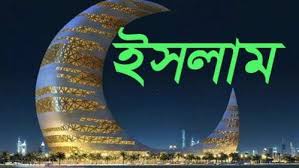 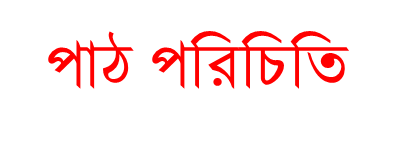 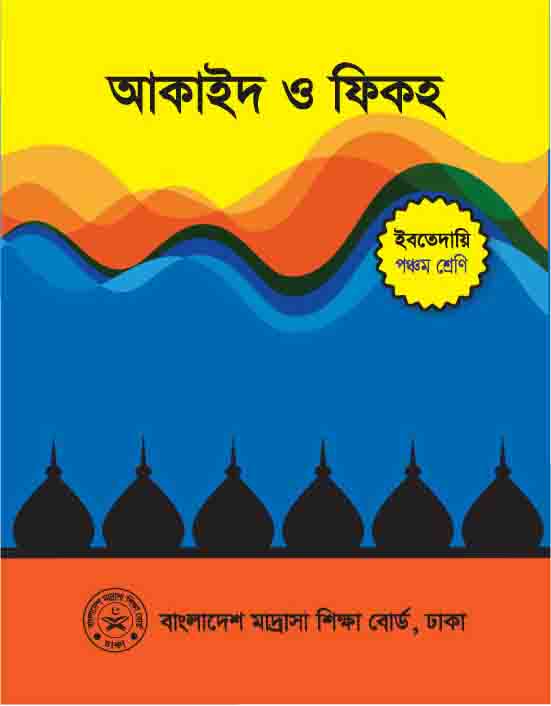 শ্রেণি: পঞ্চম
বিষয়: আকাইদ ও ফিকাহ
পাঠ শিরোনাম: সাওম
পাঠের আলোচ্য বিষয়ঃসাওম ভঙ্গের কারন।
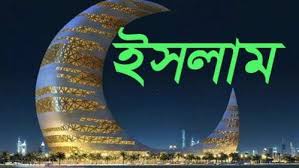 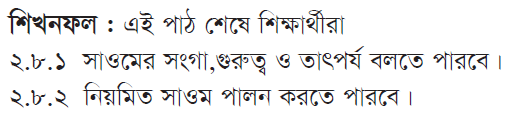 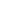 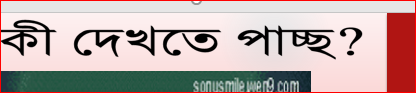 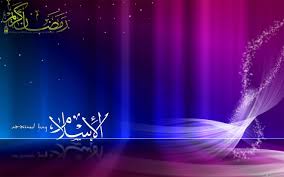 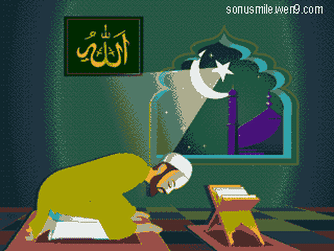 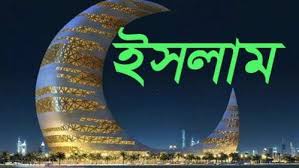 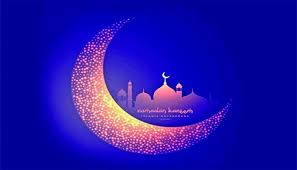 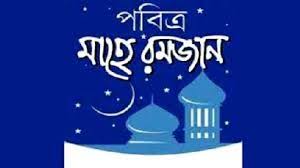 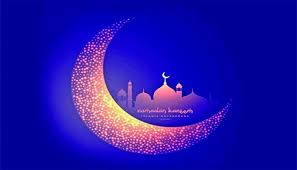 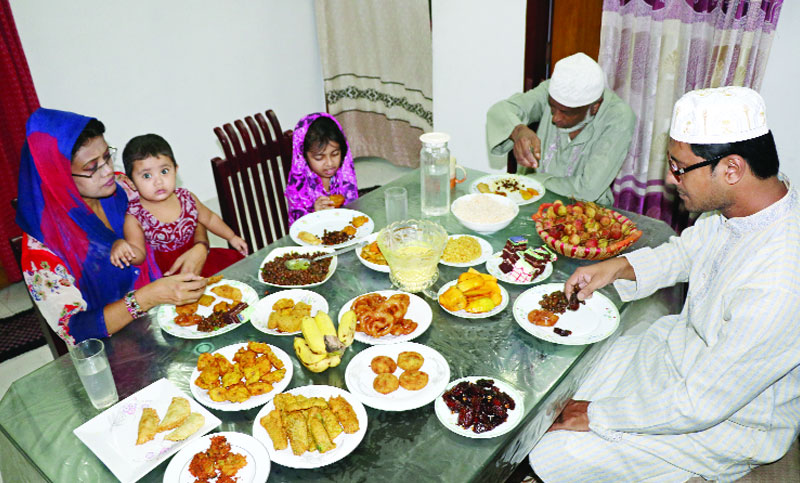 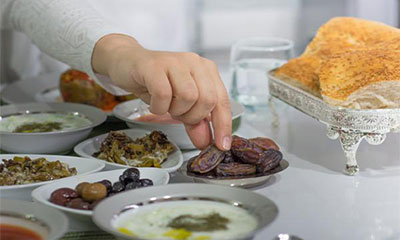 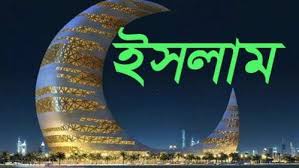 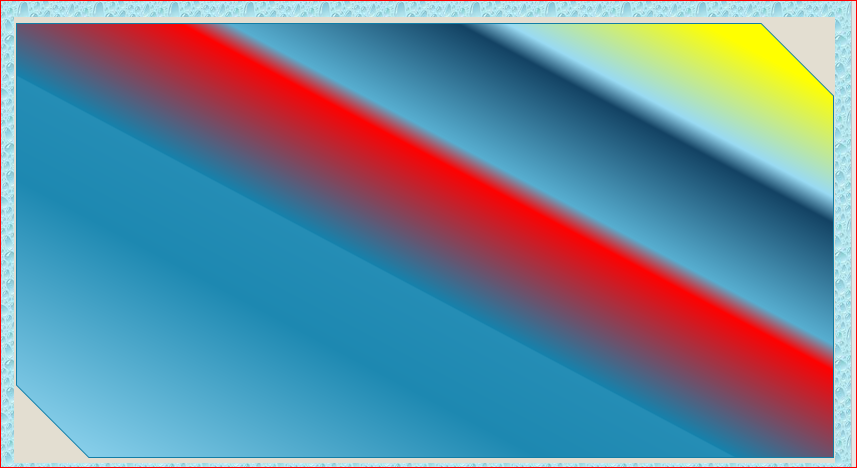 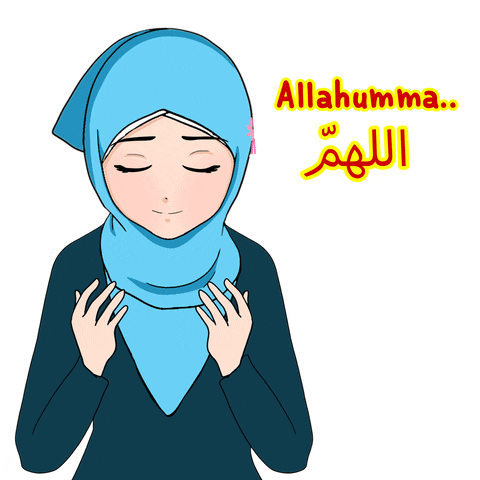 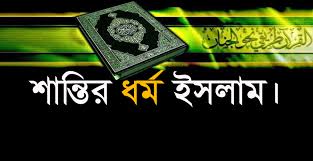 আজকের পাঠঃ
সাওম
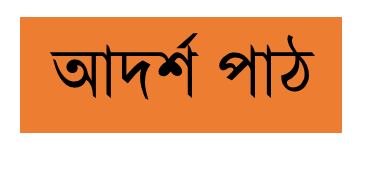 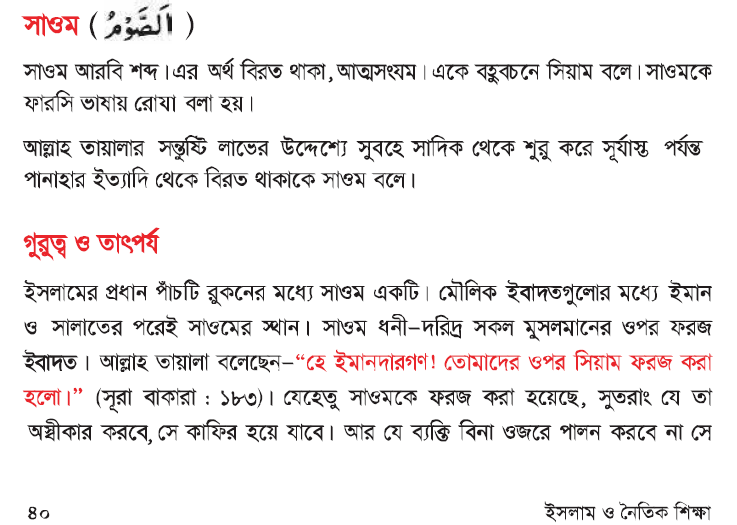 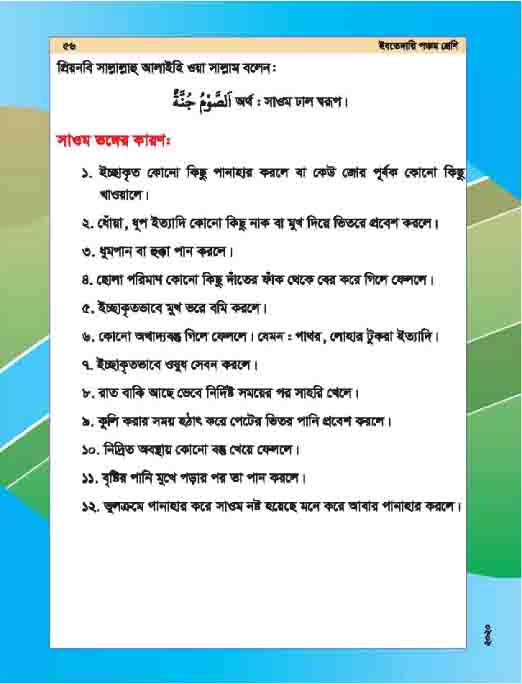 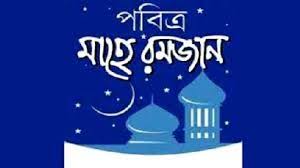 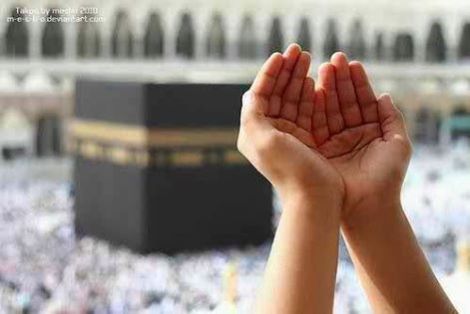 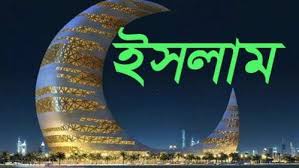 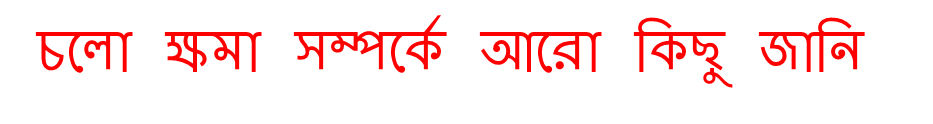 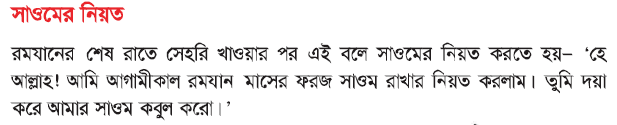 তোমরা তোমাদের ইসলাম ও নৈতিক শিক্ষা বইয়ের ৭০ পৃষ্ঠা দেখঃ
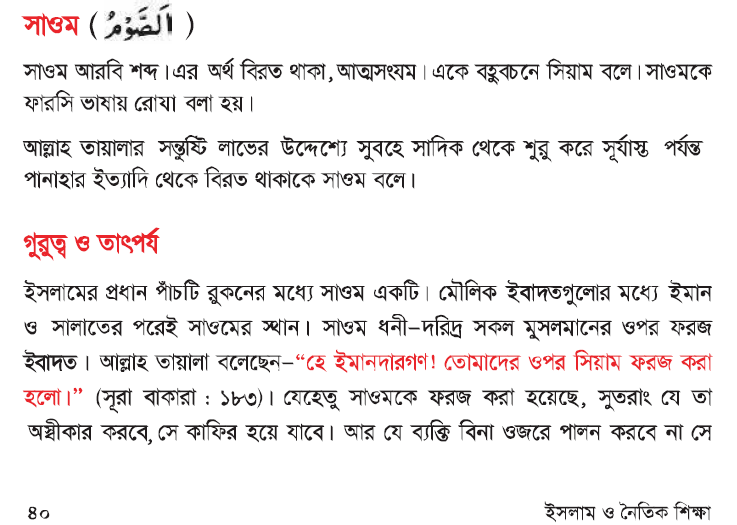 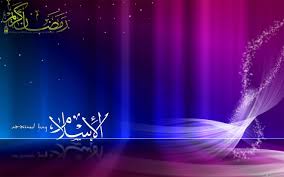 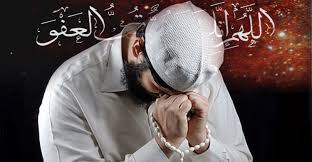 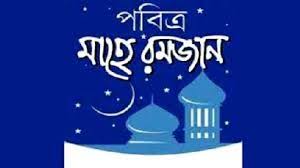 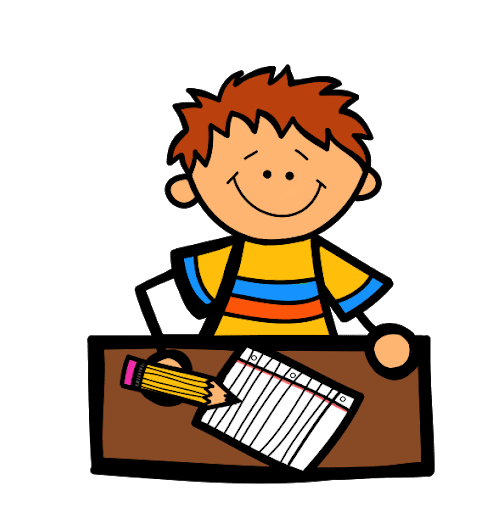 খালি জায়গায় উপযুক্ত শব্দ বসিয়ে বাক্যটি খাতায় লেখঃ
১। ইমান ও সালাতের পরেই -----      স্থান। 
২। তাকওয়া মানে-------    ভয় করা। 
৩।  সাওম-----------শব্দ ।
সাওমের
আল্লাহকে
আরবি
একক কাজ
নিচের প্রশ্ন গুলোর উত্তর দাওঃ
১। সাওম অর্থ কী ?
২। সাওম পালনের উদ্দেশ্য কী ?
৩। সাওম সম্পর্কে আল্লাহ তায়ালা কী বলেছে?
মূল্যায়ন
১। সাওম কী? 
২। সাওম বলেতে কি বুঝ?
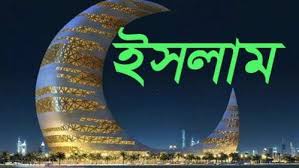 বাড়ীর কাজ
সাওমের গুরুত্ব ও সম্পর্কে  একটি অনুচ্ছেদ লিখে আনবে।
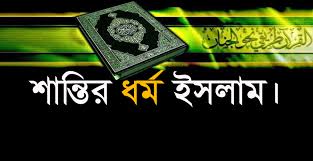 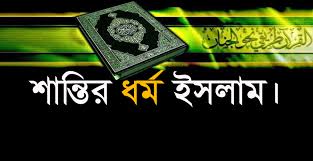 ধন্যবাদ
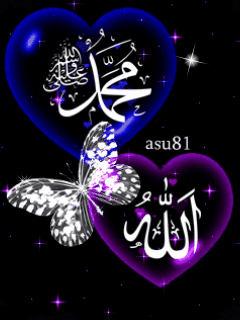 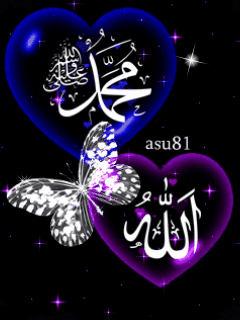